Experiences from SEEA Projects implemented in the Russian Federation atthe national, local and municipal levelJoint OECD/UNECE Seminar on the Implementation of SEEA21‐22 February 2018, Geneva
Georgy Fomenko
Professor, Doctor of Science in Geography, Chair of the Board

Marina Fomenko
PhD in Geography, Deputy Executive Director
The basis for SEEA development in Russia
1. Federal Law of the RSFSR No. 2060-1 of 19.12.1991 “On Environmental Protection”, Article 16. “Accounting and socio-economic assessment of natural resources: state environmental agencies, in cooperation with state statistics agencies, natural resource users conduct quantitative and qualitative accounting of natural resources and recyclable materials, and determine their socio-economic assessment”* 
2. The Order of the Deputy Chairman of the Council of Ministers - the Government of the Russian Federation No. 58-rz of 07.05.1993 “On the Improvement of Quantitative and Qualitative Accounting of Natural Resources”
3. Order of the Ministry of Environmental Protection and Natural Resources of the Russian Federation No. 103 of 27.05.1993 “On Conducting of Experiment on Improving Accounting and the Social-Economic Assessment of the Natural Resource Potential” 
4. Order of the Ministry of Environmental Protection and Natural Resources of the Russian Federation No. 326 of 17.08.1995 “On approval of the Provisional Regulations on the Development of Complex Territorial Cadastres of Natural Resources and Objects”
*At the present moment the Federal Law No. 7-FZ of 10.01.2002 is in force (as amended on 31.12.2017) “On Environmental Protection”, which provides for the economic evaluation of natural and human-natural objects (Article 5) and the creation of a unified system of state environmental monitoring (Articles 63, 63.1.63.2)
2
Federal Experiment on Improving Accounting and Socio-economic Assessment of Natural Resources Potential (Order of the Council of Ministers of the Government of the Russian Federation of May 7, 1993 No. 58-rz)
1. The experiment involved 32 federal subjects of the Russian Federation. It resulted in the adopted resolutions of the Heads of the federal subjects of the Russian Federation on the organization of accounting and socio-economic assessment of the natural resource potential.
2. 1993 - Cadaster Institute was established as a subordinate organization of the Ministry of Natural Resources of Russia for scientific and methodological support of accounting and socio-economic assessment of the natural resource potential.
3. 1993, 1995 - all-Russian seminars on the improvement of accounting andsocio-economic assessment of the natural resource potential wereconducted in Cadaster Institute.
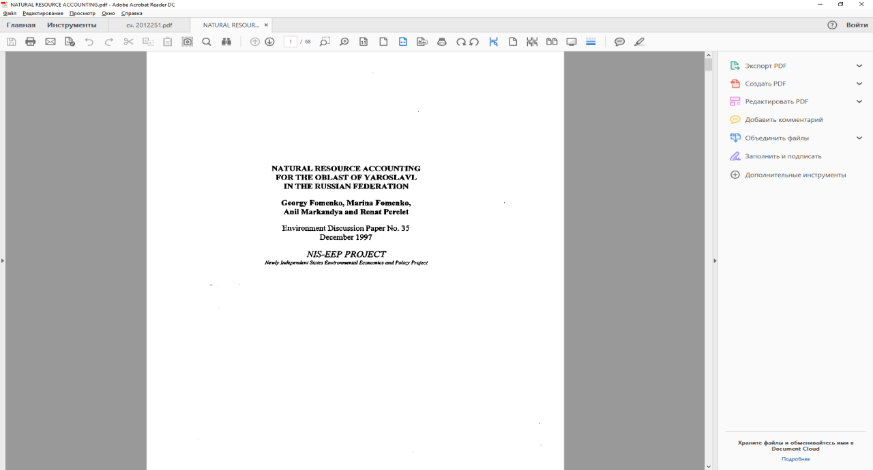 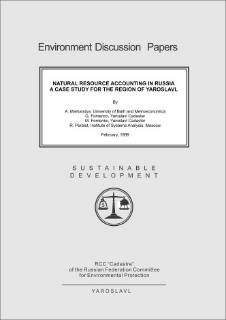 4. 1996-2000 - Cadaster Institute carried out the first works on the implementation of the SNA / SEEA. Under the guidance of Professor Anil Markandya (World Bank), and obtained the first results on the monetary assessment of the natural capital of the federal subject of the Russian Federation and the municipal district (Yaroslavl Region).
3
Most significant projects on natural capital accounting and assessment using SEEA (experience of Cadaster Institute)
4
Library
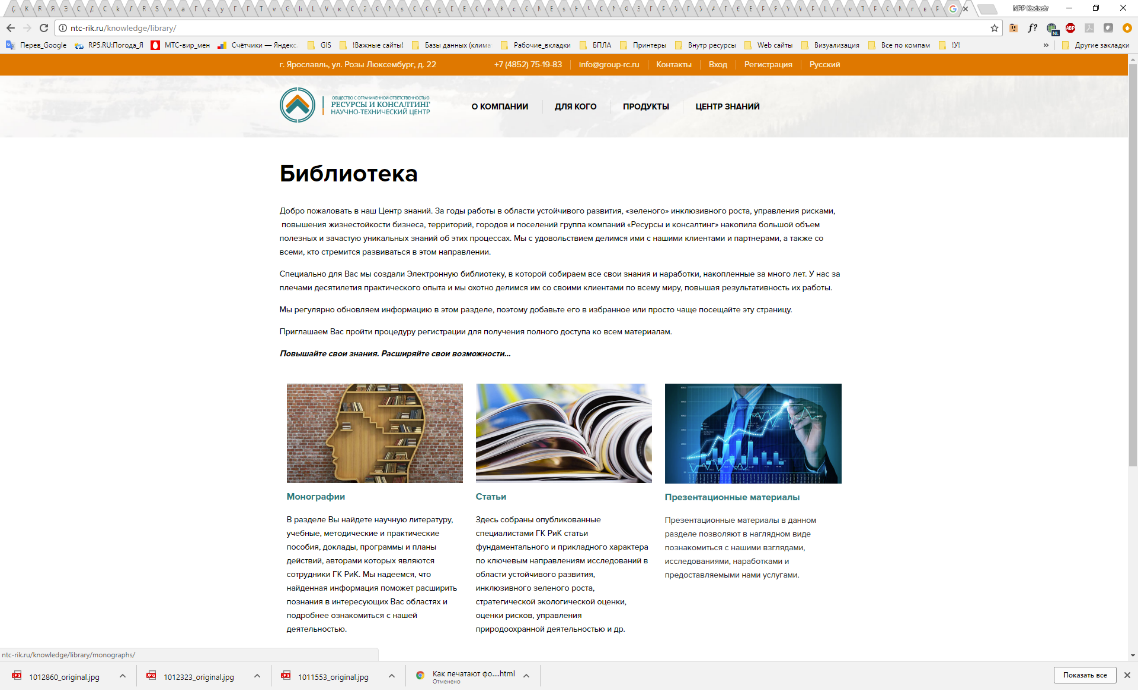 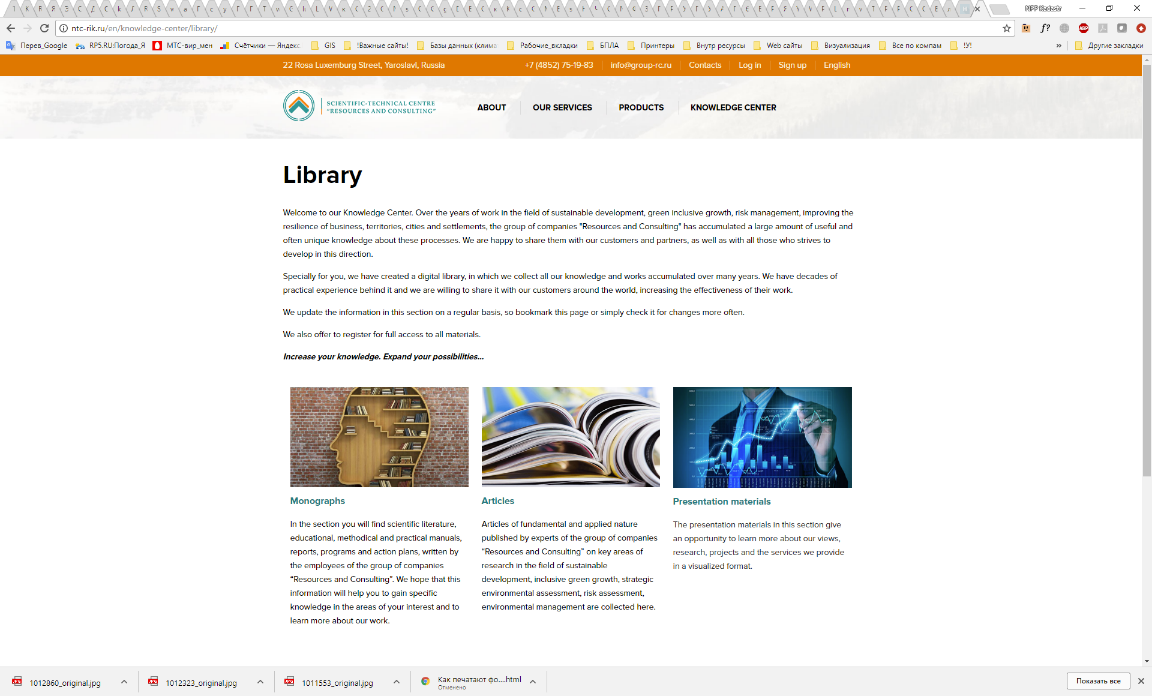 http://ntc-rik.ru/en/knowledge-center/library/
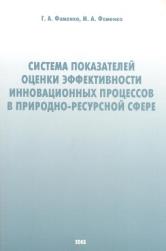 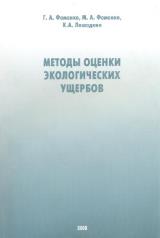 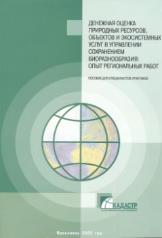 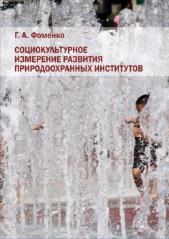 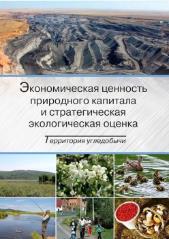 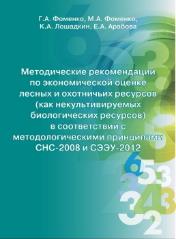 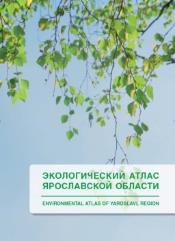 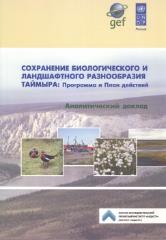 5
Conclusion 1- Systematic implementation, taking advantages of sectoral and territorial approaches
Sectoral approach – provides system information for strategic management, primarily at the national level; increases the effectiveness of management of various components of natural capital (subsoil resources, water, forest resources, etc.)
Territorial approach – supports the adoption of decisions on the territory development, the prevention of socially dangerous depletion of natural resources, the assessment of the external investment effectiveness aimed at sustainable territory development
6
Conclusion 2 – Orientation towards Sustainable Development Goals
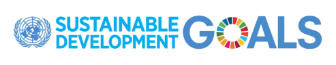 Priorities correlation of territories of different levels 
(as exemplified by Yaroslavl Region)
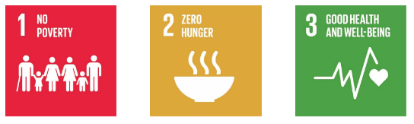 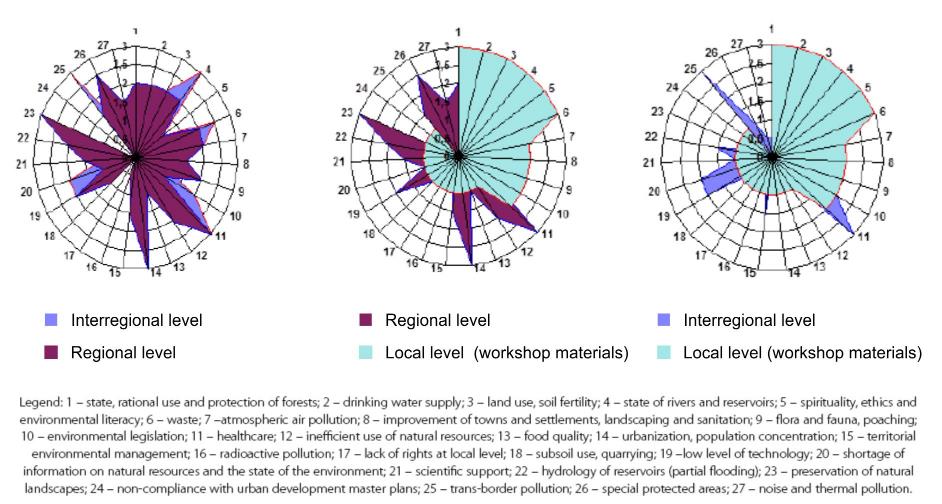 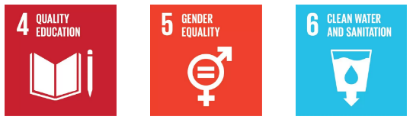 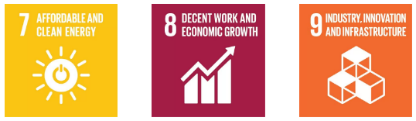 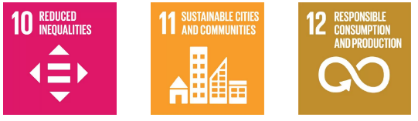 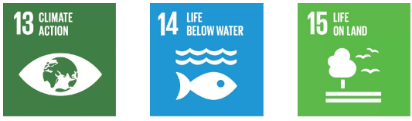 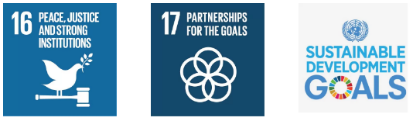 Source: Fomenko, G. (2017) Environmental management: A Socio-Cultural Methodology. Costa Rica: Institute for Sustainable Innovation.
7
Conclusion 2 – Orientation towards Sustainable Development Goals
Main priorities for sustainable development in Yaroslavl Region
(as perceived by stakeholders)
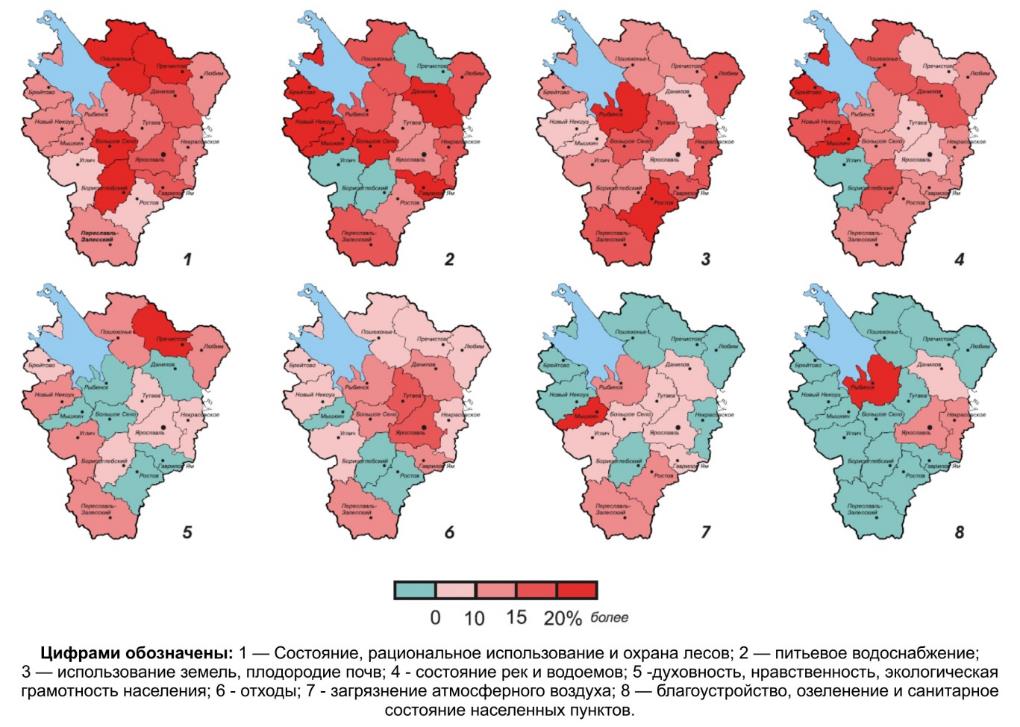 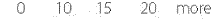 Legend: 1. condition, rational use and protection of forests; 2. drinking water supply; 3. land use, soil fertility; 4. state of rivers and reservoirs; 5. spirituality, ethics and environmental literacy of population; 6. waste; 7. atmospheric air pollution; 8. landscaping of towns and settlements, sanitation
8
Source: Fomenko, G. & Fomenko, M. (2016) Economic Transition and Environmental Conservation: Sociocultural Aspects. Yaroslavl: Cadaster Institute.
Conclusion 3 – Departments interaction
Functional spheres of federal executive bodies in accumulating input information for environmental-economic accounting
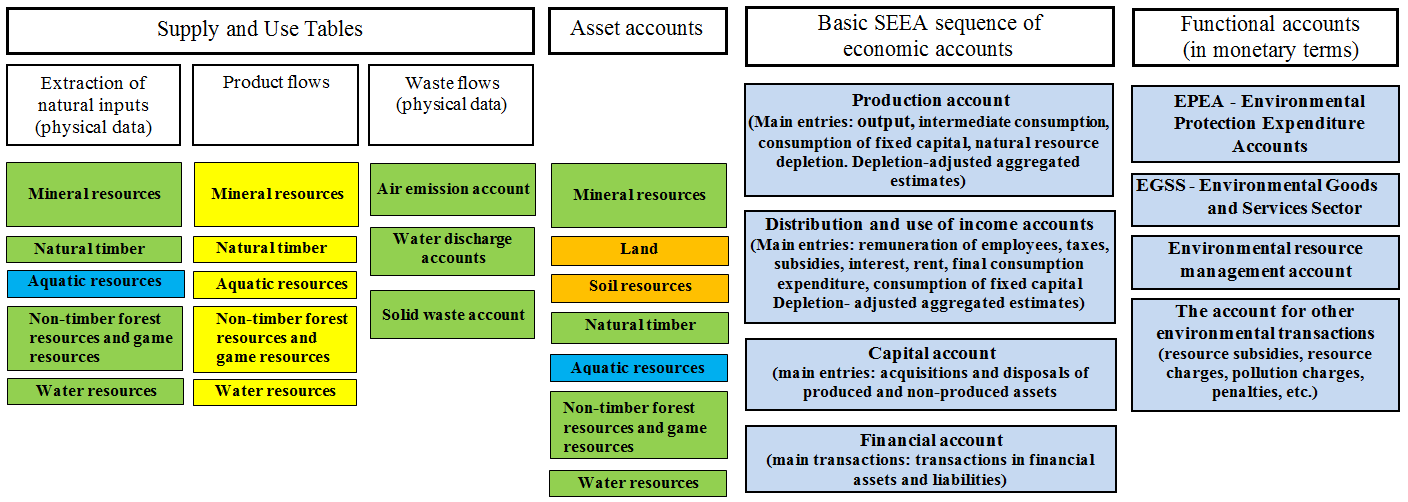 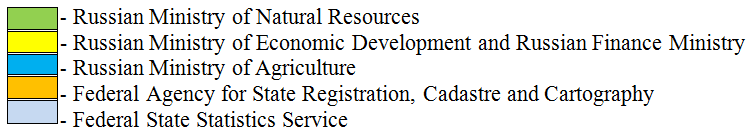 Source: Fomenko, G., Fomenko, M., Loshadkin K., Mikhailova A., & Arabova E. (2017) Environmental-Economic Accounting 
 in Resource Use: Theory and Practice. Yaroslavl: Cadaster Institute.
9
Conclusion 4 – Attention to original data and its completeness
Quality and availability of data for SEEA development
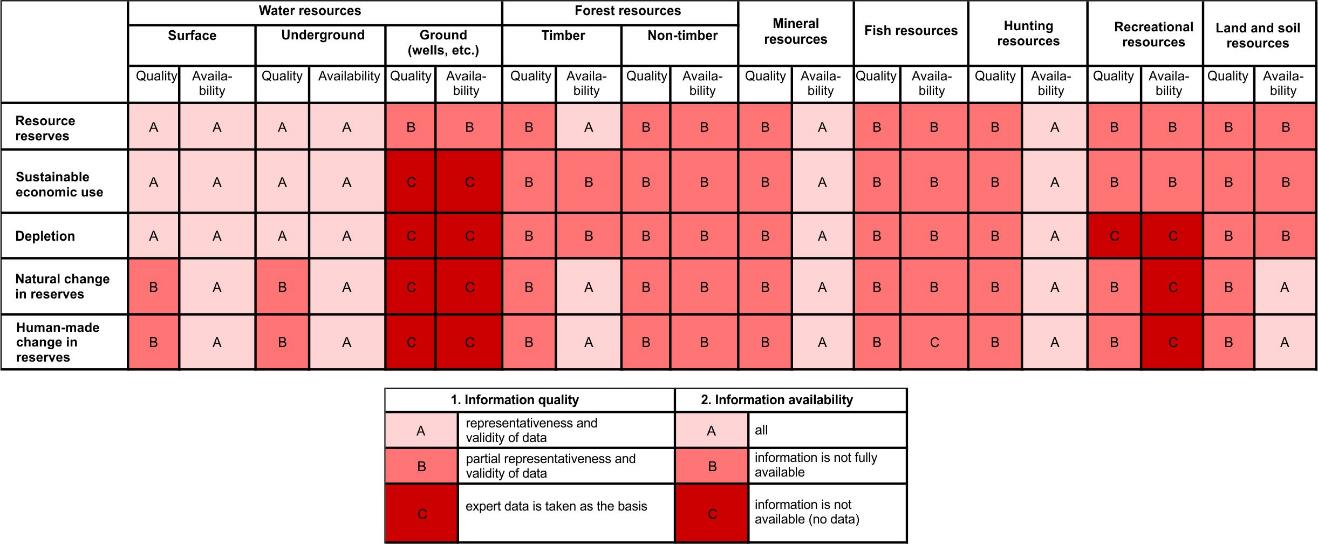 Source: Cadaster Institute data, 2017
10
Conclusion 4 – Attention to original data and its completeness
Comparison of Natural Resource Evaluation Methods (on  the example of Tomsk Region (West Siberia), millions of rubles)
- Valuation based on resulting profits
- Valuation based on the amount of resource taxes
Sources: 1. Report on research work "Assessment of Natural Capital of Tomsk Region“. Cadaster Institute. 2008.
2. Report on research work "Development of a Methodology for Including Value of Natural Resources in the System of National Accounts (SNA)", Cadaster Institute, 2007-2009.
11
Conclusion 4 – Attention to original data and its completeness
“White” and “grey” matrices for SEEA, Pervomaisky District, Yaroslavl Region (Central Russia)
“White” matrix for physical accounting of natural resources, 1999
“Grey” matrix for physical accounting of natural resources, 1999
12
Source: Fomenko, G., Fomenko, M., Loshadkin K., Mikhailova A., & Arabova E. (2017) Environmental-Economic Accounting  in Resource Use: Theory and Practice. Yaroslavl: Cadaster Institute.
Conclusion 5 – Implementation of SEEA methodology for purposes of territory management
Investment planning based on integrated environmental and economic accounting in Pervomaisky district of Yaroslavl Region (Central Russia)
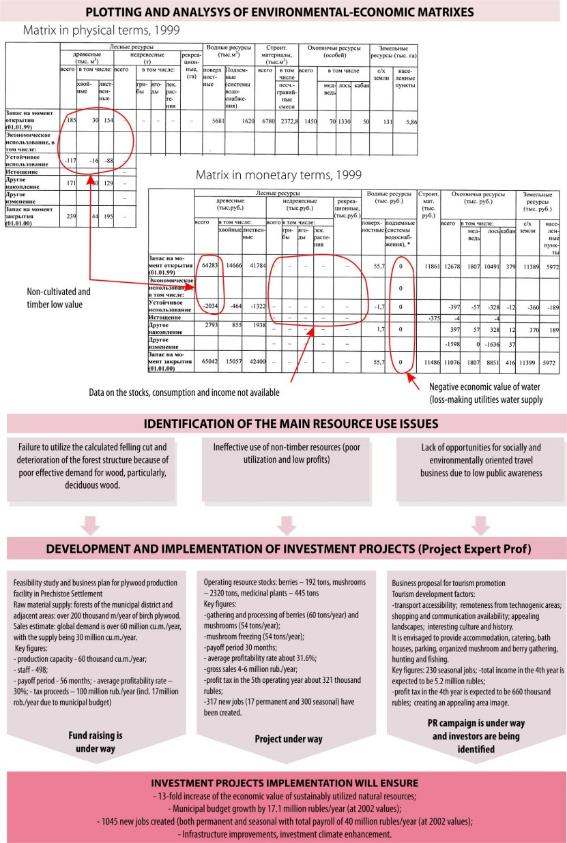 *Golden medal of IV Moscow International Salon of Innovations and Investments
Source: Fomenko, G. & Fomenko, M. (2016) Economic Transition and Environmental Conservation: Sociocultural Aspects. Yaroslavl: Cadaster Institute.
13
Conclusion 5 – Implementation of SEEA methodology for purposes of territory management
Eco-system service structure in the Ob-Tom interfluve area (West Siberia)
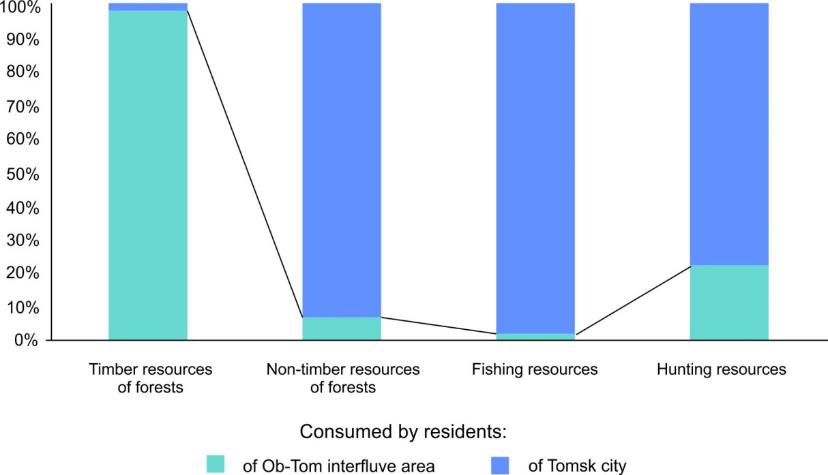 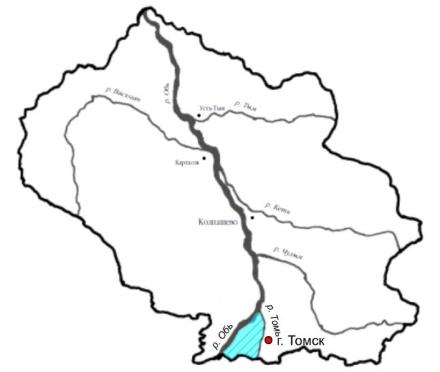 Source: Fomenko, G., Fomenko, M., Loshadkin K., Mikhailova A., & Arabova E. (2017) Environmental-Economic Accounting  in Resource Use: Theory and Practice. Yaroslavl: Cadaster Institute.
14
Conclusion 5 – Implementation of SEEA methodology for purposes of territory management
Economic value of natural resources and ecosystem services for substantiation of ecological restrictions when establishing PAs in rural municipality Arkhyz (Karachaevo-Cherkessia, Caucasus)
The model of economic activity ("sustainable use of natural resources")
Distribution of income among main consumers
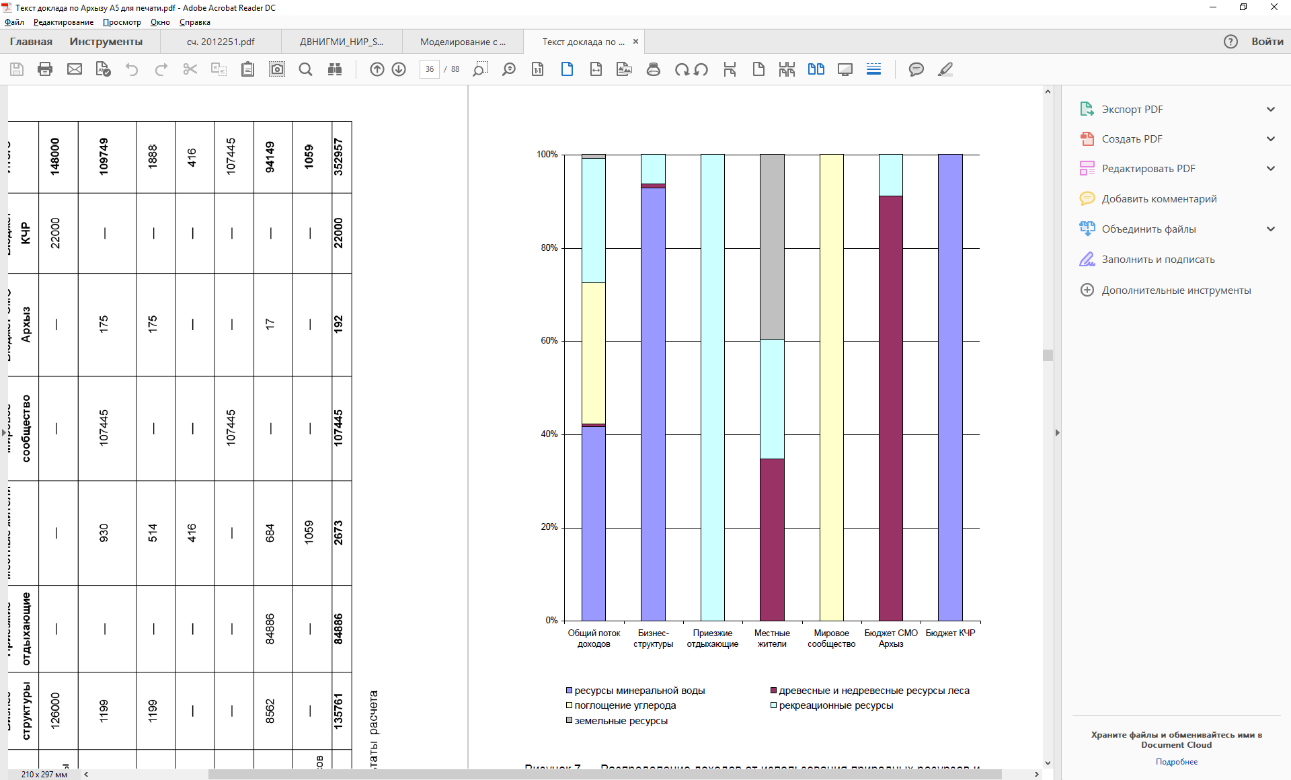 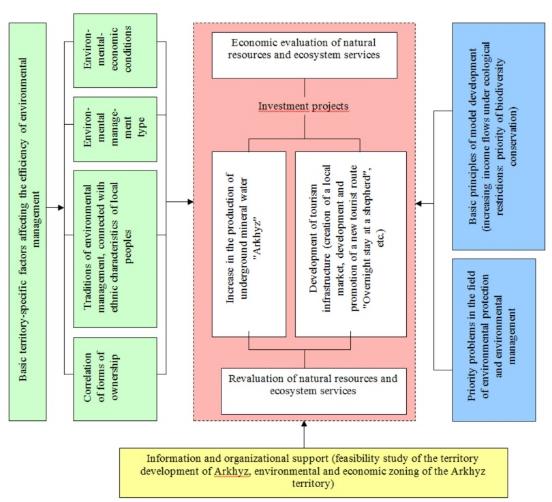 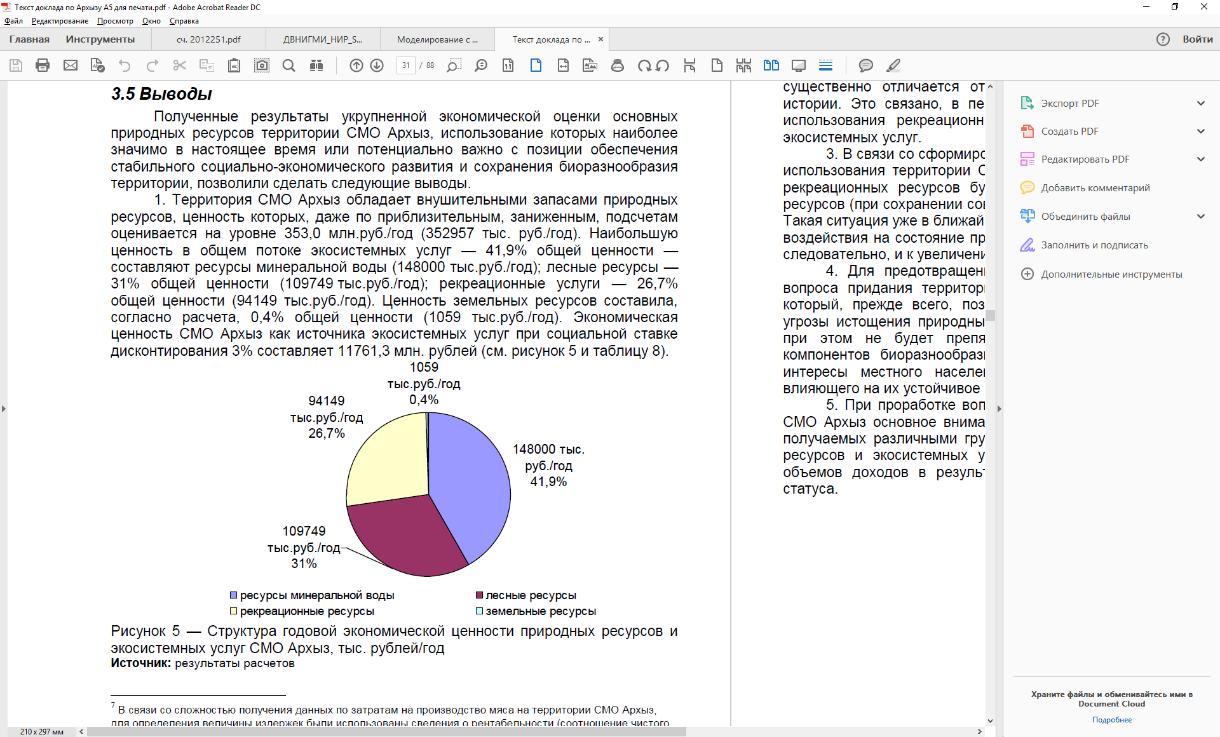 thous.rub./year
thous.rub./year
thous.rub./
year
thous.rub./year
thous.rub./year
mineral water resources
forest resources
recreational resources
land and soil resources
Business
Local residents
World community
Karachay-Cherkessia Republic budget
Arkhyz budget
General income flow
Non resident visitors
timber and non-timber forest resources
mineral water resources
recreational resources
carbon sequestration
land and soil resources
15
Source: Fomenko, G., Fomenko, M. & Mikhailova, A. (2006). Arkhyz: On the Path to Sustainable Development. Yaroslavl, Cadaster Institute.
Conclusion 6 – Promoting SEEA through ecosystem services assessment and their mapping
The economic value of ecosystem services in the Yaroslavl region (Central Russia), thousand rubles/ha/year
Provisioning ecosystem services
Regulating ecosystem services
Cultural ecosystem services
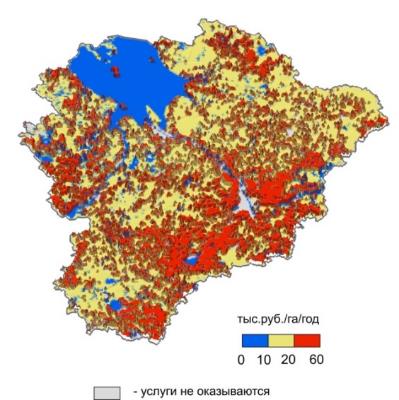 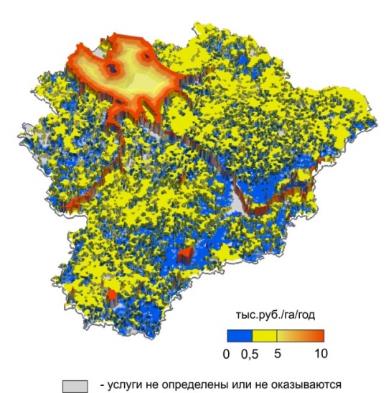 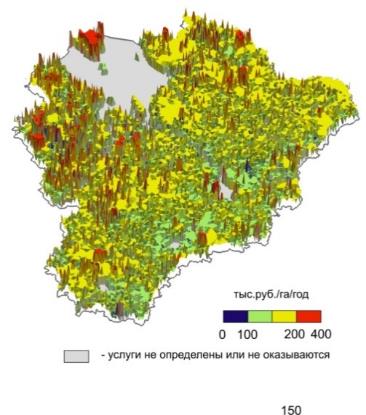 16
Source: Report on State of the Environment and Environment al Protection of the Yaroslavl Region in 2015-2016. (2017). Sc. ed. Fomenko, G. Department of Environmental Protection and Nature Management of the Yaroslavl Region. Yaroslavl,.
Conclusion 6 – Promoting SEEA through ecosystem services assessment and their mapping
The economic value of the ecosystem and abiotic services of the Novokuznetsk municipal district (Kemerovo Region, West Siberia)
Provisioning ecosystem services and abiotic services, million rubles/year
Regulating ecosystem services, billion rubles/year
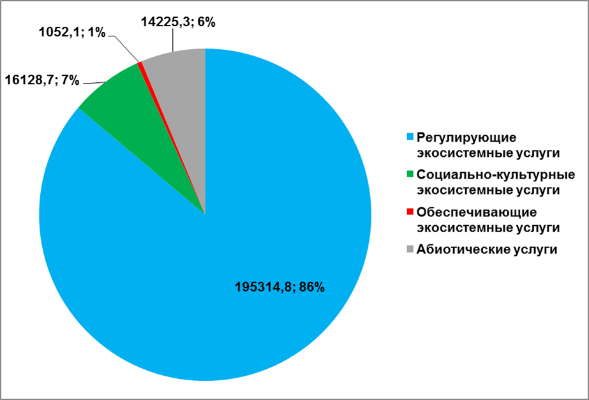 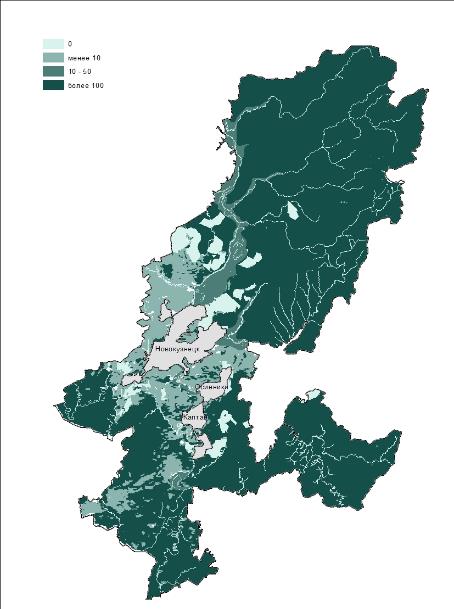 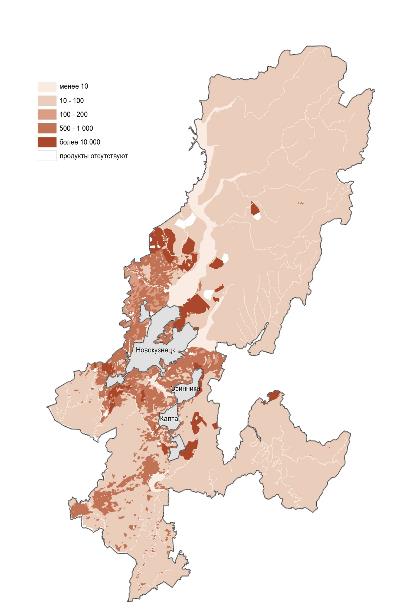 coal extraction
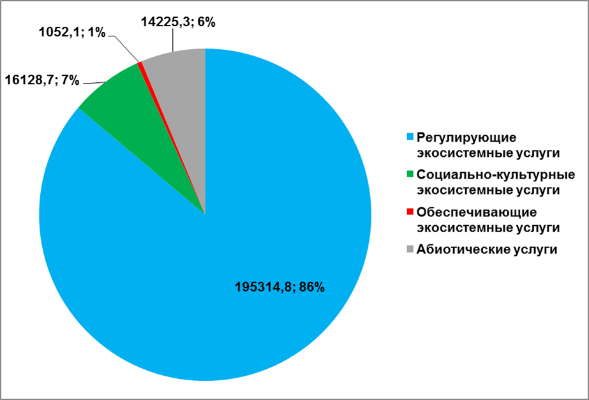 Regulating ecosystem services
Socio-cultural ecosystem services
Provisioning ecosystem services
Abiotic services (coal extraction)
17
Source: Fomenko, G., Fomenko, M. & Loshadkin, K. (2018) Economic value of natural capital and strategic environmental assessment. Territory of coal mining / Sc. ed.. Fomenko, G. Yaroslavl. (in press)
Future prospects of SEEA in Russia
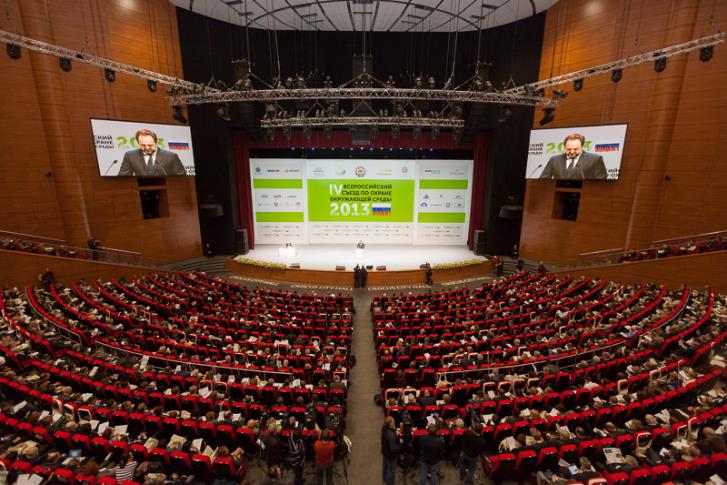 Abstract of Resolution of IV All-Russian Congress on Environmental Protection: “When implementing the principles of the green economy, it is necessary to take into account the improvement of environmental statistics, drawing attention to improving the completeness and quality of accounting of environmental investments and other costs at micro- and macro levels, the development, amendments and adjustment of federal and departmental statistical data, as well as the implementation of international standards in the field of the System of National Accounts and the corresponding System of Environmental and Economic Accounting” (art. 5.2)

The assessment of ecosystem services is defined as the main target of government policy by decisions of the State Council of the Russian Federation on the issue "On the ecological development of the Russian Federation in the interests of future generations" (December 27, 2016).
18
Thank you for attention! 

E-mail: info@cadastr.org; info@group-rc. org www.cadastr.orgwww.ntc-rik.org
150043  22 Rosa Luxemburg Street,
 Yaroslavl, Russia
+7 (4852) 75-19-83
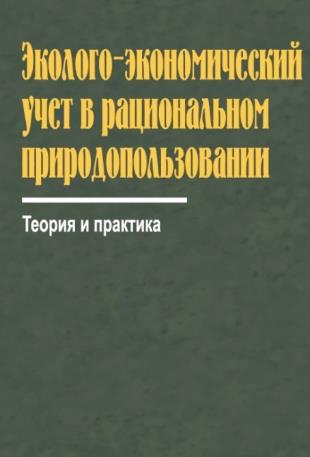 *
Фоменко Г.А., Фоменко М.А., Лошадкин К.А., Михайлова А.В., Арабова Е.А.
* Environmental-Economic Accounting  in Resource Use: Theory and Practice
Georgy Fomenko, Marina Fomenko, Konstantin Loshadkin, Anastasia Mikhailova, Elena Arabova
19
19